The DOE Webinar will begin shortly . . .
Why is there no sound?
Once you logged into the webinar, you were provided two options to listen to this broadcast.  The first option is through your computer speakers, the second option is via dialing the phone number provided to you upon login to the webinar.  If you chose to listen through your computer speakers, you may need to turn your speaker volume on or up.    
Will DOE provide access to the recorded webinar after the meeting?
Yes, all those who registered will receive a link to the slides and to the recorded webinar soon after the meeting.  It will also be available on the DOE SBIR/STTR web site.
Where can I find the Topics being discussed today?
This link will take you to the Funding Opportunity Announcement (FOA) page that lists the FY 2023 Phase I Release 1 Topics:  https://science.osti.gov/sbir/Funding-Opportunities 
What if my question was not answered at today’s webinar?
Please contact the point of contact that follows each subtopic in the document listed above for further clarification.
If you have a question about the grant application process, please send us an email at:                                   sbir-sttr@science.doe.gov.
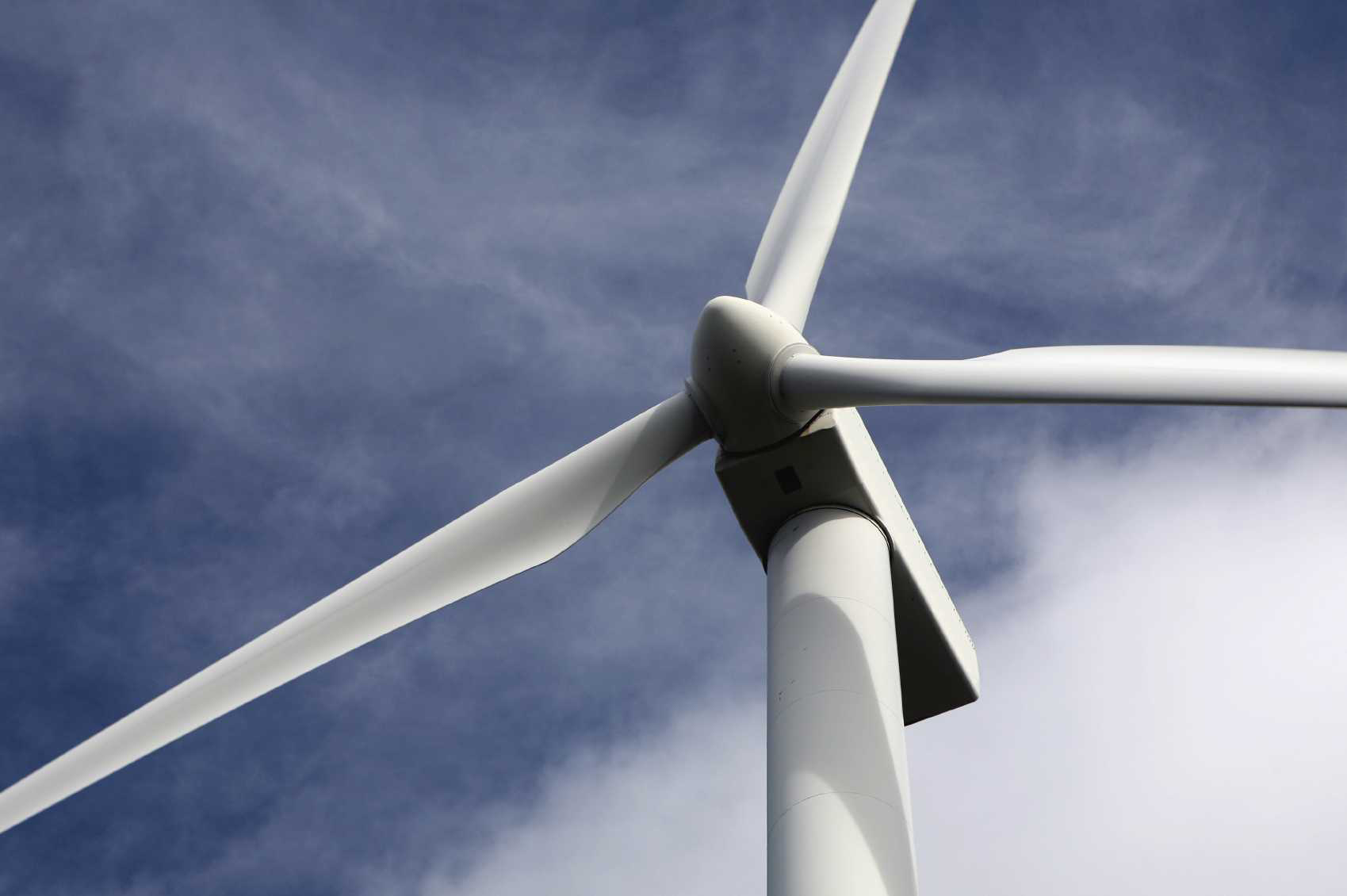 DOE SBIR/STTR Phase I Release 1 Topics WebinarTopics associated with theFY 2023 Phase I Release 1Funding Opportunity AnnouncementTopics 1-15
DOE SBIR/STTR Programs Office
July 20, 2022
TODAY’S AGENDA
3
FY 2023 Phase I Schedule
4
Phase I Funding Opportunity AnnouncementsParticipating DOE Programs (FY 2023)
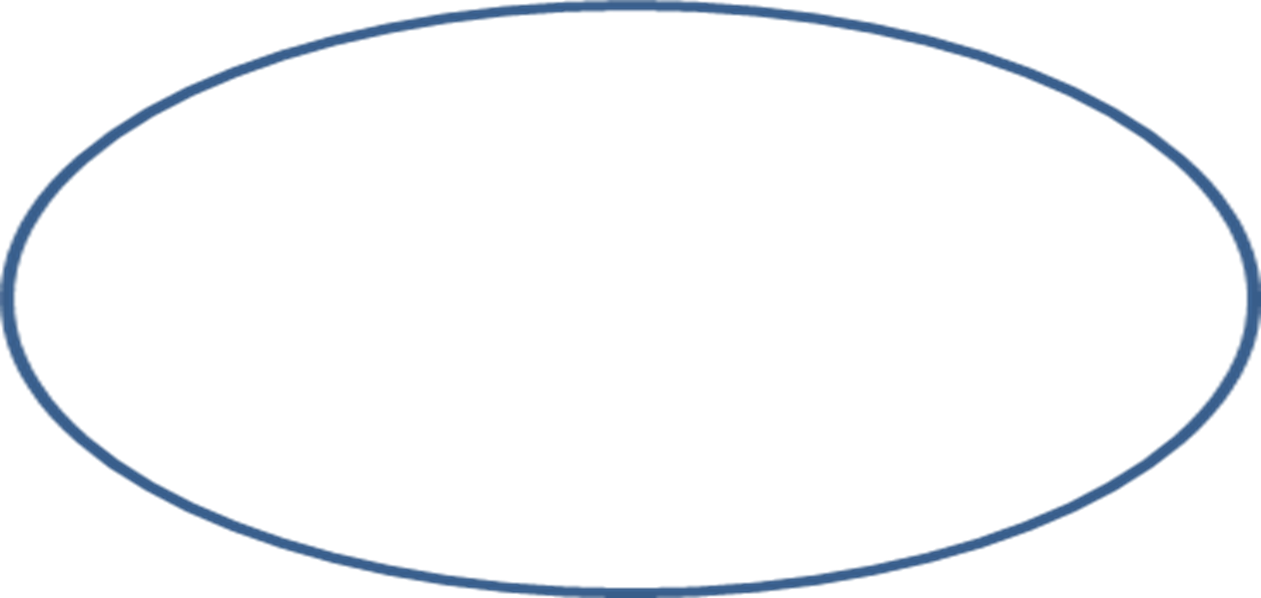 Office of Advanced Scientific Computing Research
Office of Basic Energy Sciences
Office of Biological and Environmental Research
Office of Nuclear Physics
Phase I
Release 1
Office of Cyber Security, Energy Security, and Emergency Response 
Office of Defense Nuclear Nonproliferation 
Office of Electricity 
Office of Energy Efficiency and Renewable Energy
Office of Fossil Energy and Carbon Management 
Office of Fusion Energy Sciences 
Office of High Energy Physics 
Office of Nuclear Energy
Phase I
Release 2
5
Funding Opportunity Announcement (FOA) Webinar
FY23 Phase I Release 1 FOA will be issued on August 8th 
Join our Mailing List – this field is on every DOE SBIR/STTR web page
Following the issuance of the FOA, look for an email with a link to the FOA

Webinar with Q&A for this FOA on August 12th    
Overview of the FY 2023 DOE SBIR/STTR Programs   
Following the issuance of the FOA, look for an email announcing this webinar
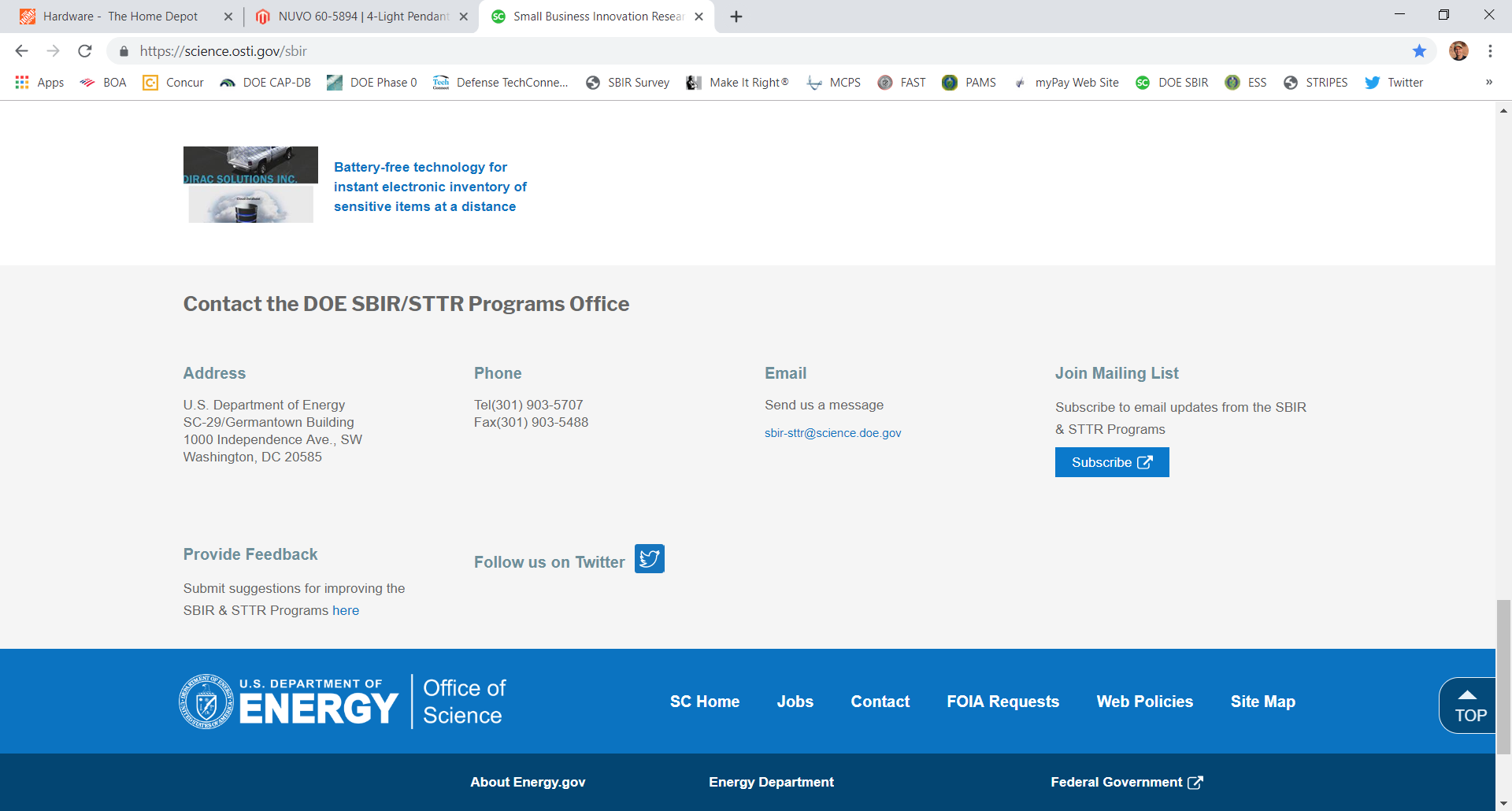 6
Reminder - Phase 0 Application Assistance Program
Free 
to you!
Phase 0 application assistance program is available for first-time DOE SBIR/STTR applicants
Participants receive an individual coach who is an expert in our application process. 
Program opens when Topics are released (Open now!)
Visit http://www.dawnbreaker.com/doephase0/ to determine your eligibility and apply to Phase 0
7
Reauthorization
The SBIR program is 40 years old this month!
The SBIR and STTR Programs are not permanent programs and require Congressional reauthorization
The current Programs are set to expire on September 30, 2022
We are actively assessing the impacts and how to move forward in the case there is a lapse in reauthorization
Existing awards will move forward regardless of whether there is lapse or not
8
Topic Basics
Topics are created by DOE program managers and define important technology breakthroughs needed in R&D areas that support the DOE mission
Topics are organized by DOE Program Office, e.g., ASCR, BES, etc.
DOE program managers are listed with each subtopic
Questions to DOE program managers are limited to clarification of the topic and subtopic (including references)
Clarification is provided to help you determine whether your technology fits within the topic and subtopic
You may communicate with these topic managers from the release of topics until the grant application due date 
The decision to apply is yours
9
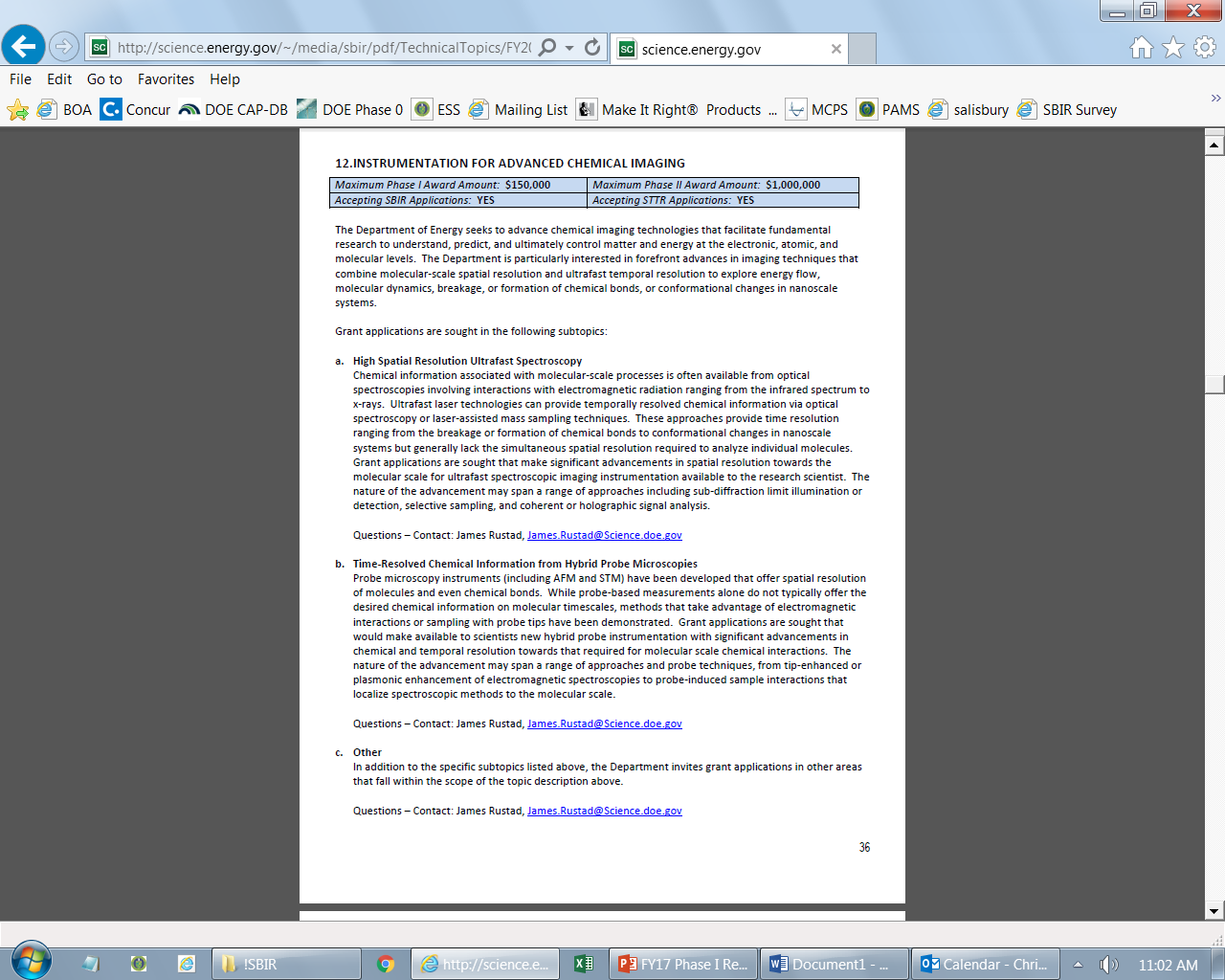 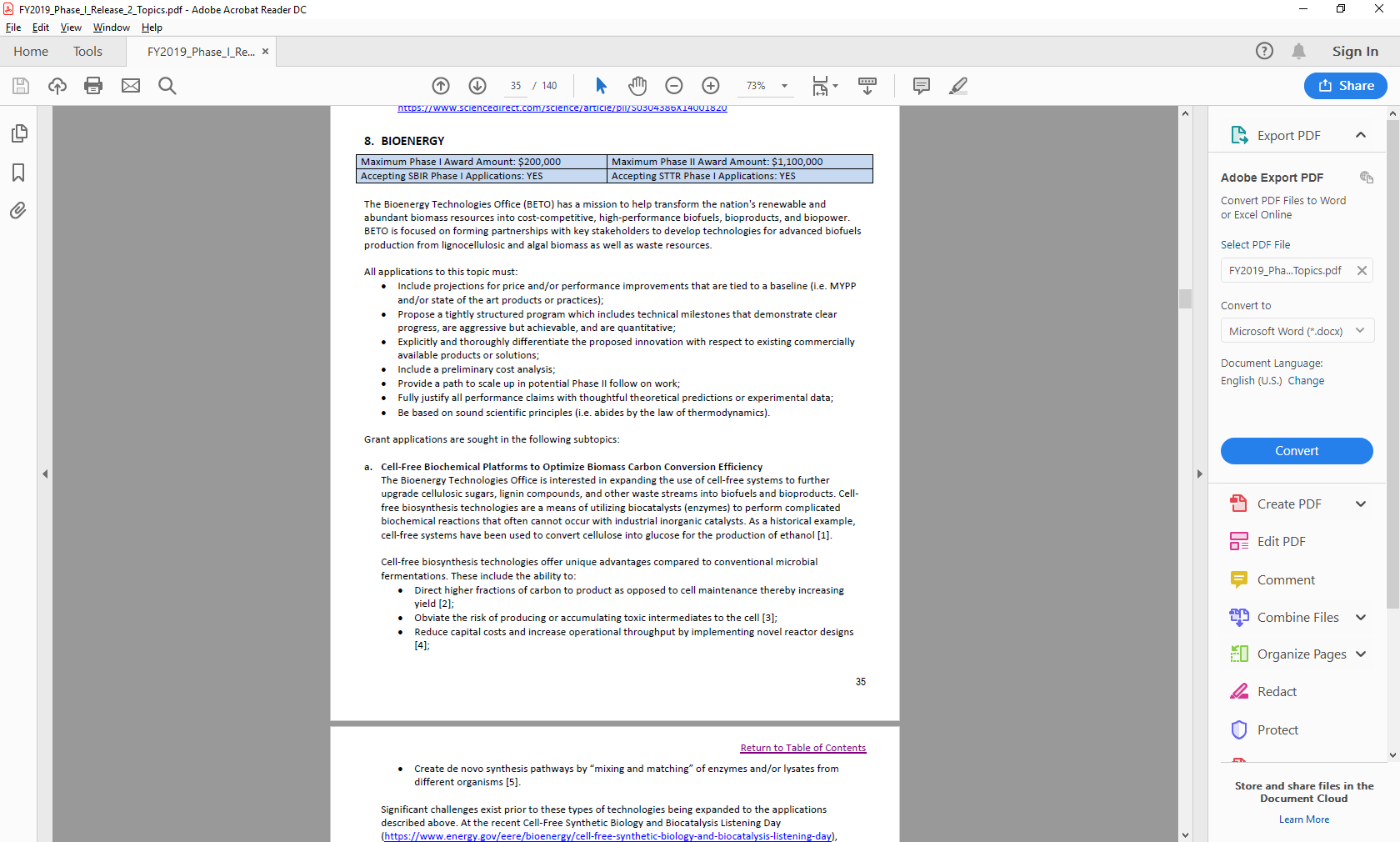 Example Topic
Topic & Subtopic
You must specify the same topic and subtopic in your Letter of Intent and grant application
Topic Header
Lists the maximum award amounts for Phase I & Phase II and the types of application accepted (SBIR and/or STTR)
Program Manager 
Each subtopic lists the responsible DOE program manager
“Other” Subtopic
References
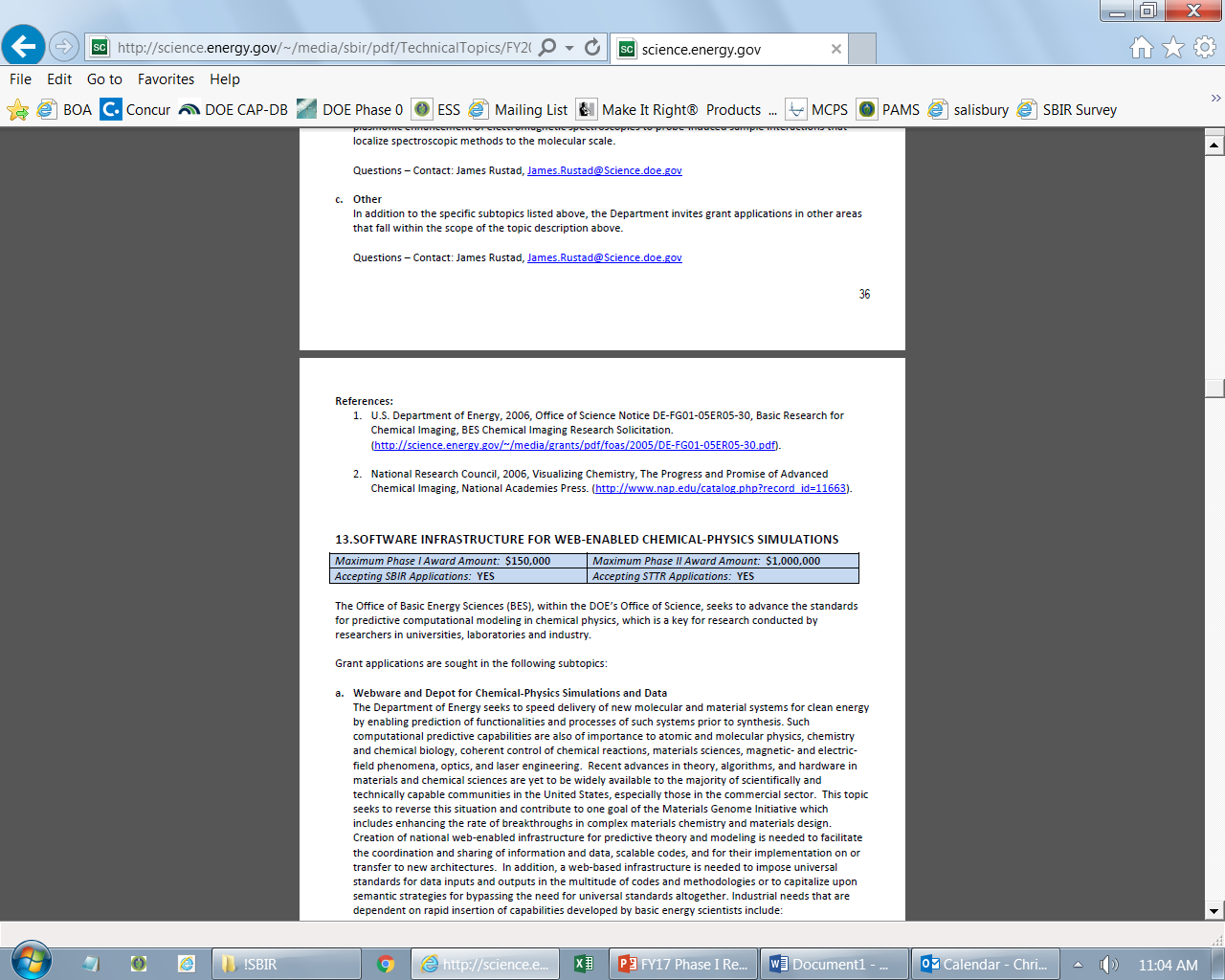 10
[Speaker Notes: Here is an example topic from our current announcement.  Note that every SBIR or STTR application must include the topic and subtopic to which you are applying.  The general topic description describes the general field of technology that is of interest.  The subtopics describe specific opportunities in which proposals are requested.  Each topic at DOE will also have an “other” subtopic.  Under this subtopic you can submit proposals that fall within the general topic description, but do not fit with any of the other subtopics.  We have found that when we write the subtopics too narrow sometimes we miss good opportunities, and this “other” subtopic is a means collecting disruptive solutions.]
Topic 01: ACCELERATING THE DEPLOYMENT OF ADVANCED SOFTWARE TECHNOLOGIES
Deployment of ASCR-Funded Software
Integration of ASCR-Funded Libraries
Other

Questions: Hal Finkel, Hal.Finkel@science.doe.gov                                                        William Spotz, William.Spotz@science.doe.gov
Topic 02: HPC CYBERSECURITY
Cybersecurity Technologies
Other


Questions: Robinson Pino, robinson.pino@science.doe.gov
Topic 03: DIGITAL TWIN CAPABILITIES FOR SCIENCE NETWORK INFRASTRUCTURES
Network Simulation Tools
Other

Questions: Richard Carlson, Richard.Carlson@Science.doe.gov
Topic 04: TECHNOLOGY TO FACILITATE THE USE OF NEAR-TERM QUANTUM COMPUTING HARDWARE
Software for Calibration, Characterization, and Control of Quantum Processors
Ultra-Low-Loss Integration of Heterogeneous Quantum Internet Devices

Questions – Subtopic a: Claire Cramer, Claire.Cramer@science.doe.gov 
Questions – Subtopic b: Carol Hawk, Carol.Hawk@science.doe.gov
Topic 05: DEVELOPMENT OF TOOLS FOR INTEGRATING AND UTILIZING COMPLEX DATA FROM CHEMICAL SCIENCES, GEOSCIENCES, AND BIOSCIENCES
AI/ML Framework for Multi-Modal Analysis of Complex Data
Other

Questions: Aaron Holder, Aaron.Holder@science.doe.gov 
                  Raul Miranda, Raul.Miranda@science.doe.gov
Topic 06:	CRYOSTAT FOR TESTING SUPERCONDUCTING UNDULATOR MAGNETS
Development of Cryostat for Testing Superconducting Undulator Magnets
Other 

Questions: Eliane Lessner, Eliane.Lessner@science.doe.gov
Topic 07: NOVEL INSTRUMENTS AND TECHNIQUES FOR DETECTION AND REMOVAL OF CONTAMINATION PARTICULATES IN HIGH-POWER PROTON SUPERCONDUCTING LINAC RADIO FREQUENCY CAVITIES
Non-Invasive Instruments for Detecting Particulate Movement in SRF Linac Beamlines and Tools and Processes for In-Situ Removal of Particulates from SRF Cavity Surfaces of a Cryomodule Without Taking Apart Cryomodule Components
Other


Questions: Eliane Lessner, Eliane.Lessner@science.doe.gov
Topic 08: HIGH REPETITION RATE SAMPLE DELIVERY SYSTEM FOR SUPERCONDUCTING-RF AND MULTI-BUNCH X-RAY FREE ELECTRON LASER
Development of High-Variable Speed Rotating Disks with Vibration Control and Long Lifetime
Other

Questions: Eliane Lessner, Eliane.Lessner@science.doe.gov
Topic 09: TIME RESOLVED ULTRAFAST CIRCULAR DICHROISM SPECTROSCOPY
Development of Ultrafast, Transient Circular Dichroism Spectroscopy for Chiral Optical Materials
Other

Questions: Claudia Cantoni, claudia.cantoni@science.doe.gov
Topic 10: ADVANCED ELECTRON MICROSCOPY – PRECISION CONTROLS
Sample Stage for Fast, Continuous Tomography in In Situ Transmission Electron Microscopy
Electrostatic STEM Position Control
Other

Questions: Claudia Cantoni, claudia.cantoni@science.doe.gov
Topic 11: ENHANCEMENT OF SCATTERING INSTRUMENTATION TECHNOLOGY USED AT PULSED AND CONTINUOUS NEUTRON SOURCES
Large-scale Fabrication of Super-mirror Reflection Surfaces for Neutron Guides, Mirrors and Filters
Compact, Portable Single-Crystal Neutron Diffractometer
High Rate, High Resolution Imaging Data Acquisition and Processing
Other



Questions: Eliane Lessner, eliane.lessner@science.doe.gov
Topic 12: HIGH PERFORMANCE MATERIALS FOR NUCLEAR APPLICATION
Bimetallic Structures for Liquid-Cooled, High Temperature Reactor Systems
Powder Metallurgy-Hot Isostatic Pressing of High Temperature Metallic Alloys
Simultaneous Measurement of Density and Viscosity for High-Temperature Molten Salts
Other


Questions: Subtopics a, b &d – Sue Lesica, sue.lesica@nuclear.energy.gov 
                   Subtopic c – James Willit, James.Willit@nuclear.energy.gov
Topic 13: ADVANCED SUBSURFACE ENERGY TECHNOLOGIES
Geothermal 
Development of Wellbore Repair and Remediation Systems for a Gigaton Carbon Storage Industry 
Turn-Key Service to Create a Geophysical (Electrical and/or Electromagnetic Methods) Monitoring Network for Use During Carbon Storage Site Characterization and/or Carbon Storage Operations



Questions: Subtopic a – William Vandermeer, william.vandermeer@ee.doe.gov 
                   Subtopics b & c – Sarah Leung, sarah.leung@hq.doe.gov
Topic 14: ADVANCED FOSSIL ENERGY AND CARBON MANAGEMENT TECHNOLOGY RESEARCH
Advanced Technology Development of High Purity Oxygen Separation from Air



Questions: Jai-woh Kim, jai-woh.kim@hq.doe.gov
Topic 15: TECHNOLOGY TRANSFER OPPORTUNITIES: BASIC ENERGY SCIENCES
Refractive Polymer-Based X-Ray Optical Components

Questions: Eliane Lessner, eliane.lessner@science.doe.gov
DOE SBIR/STTR Programs OfficeContact Information
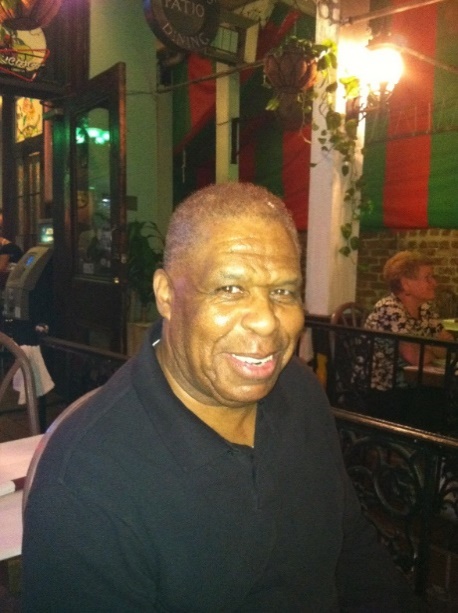 SBIR/STTR Web:  https://science.osti.gov/sbir  

Email:  sbir-sttr@science.doe.gov

Phone Assistance Hotline:  301-903-5707

DOE Phase 0 Assistance Program:  https://doephase0.dawnbreaker.com/ 
DOE Application Assistance:  https://science.osti.gov/SBIRLearning
26